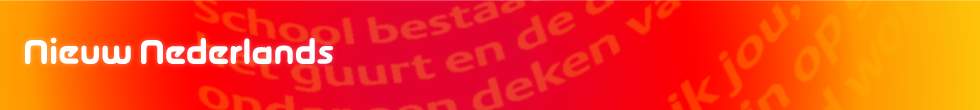 Hoofdstuk 4Taalverzorging
Werkwoordspelling: een werkwoord als bijvoeglijk naamwoord
© Noordhoff Uitgevers bv 2015                                                                                       4gt		2F
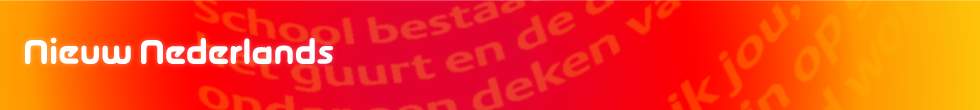 [logo NN] 	Hoofdstuk 3 | Spelling|  Persoonsvorm tegenwoordige tijd|  		1F
Bijvoeglijk naamwoord (bn)
Wat is een bijvoeglijk naamwoord?
Een bijvoeglijk naamwoord zegt iets over het zelfstandig naamwoord. 

Voorbeeld:
De gevaarlijke hond is aangelijnd. 
Bobby is echt een lieve, vrolijke hond. 
Langharige honden moeten regelmatig worden geborsteld.
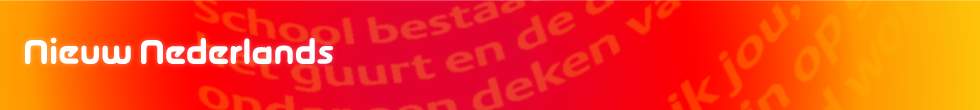 [logo NN] 	Hoofdstuk 3 | Spelling|  Persoonsvorm tegenwoordige tijd|  		1F
Bijvoeglijk naamwoord (bn)
Een voltooid deelwoord (vd) en een onvoltooid deelwoord (od) kunnen als bijvoeglijk naamwoord (bn) worden gebruikt. 
Voorbeeld: 
vd  	In het verlaten pand vonden getrainde  speurhonden 	sporen van drugs.  
od  	Een slapende hond is gemakkelijk te fotograferen. 

Schrijf een werkwoord dat als bijvoeglijk naamwoord is gebruikt zo kort mogelijk.
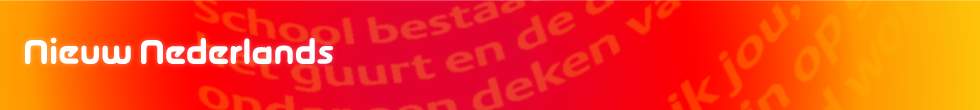 [logo NN] 	Hoofdstuk 3 | Spelling|  Persoonsvorm tegenwoordige tijd|  		1F
Vul het schema in
gealarmeerde
alarmerende
gealarmeerd.
gegroeide
groeiend
gegroeid
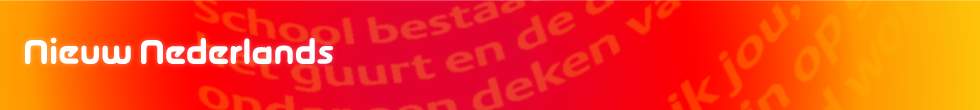 [logo NN] 	Hoofdstuk 3 | Spelling|  Persoonsvorm tegenwoordige tijd|  		1F
Wat is de juiste spelling?
De schoolkantine beschikt over een wisselend/wisselentweekmenu. 

Kies je voor gesneedde/gesneden groente en fruit? 

Aangebrande/Aangebrandde pizza’s zijn binnenkort verleden tijd. 

Tegenwoordig zijn er alleen nog maar vers bereide/bereidde producten te koop in de schoolkantine.
wisselend
gesneden
Aangebrande
bereide